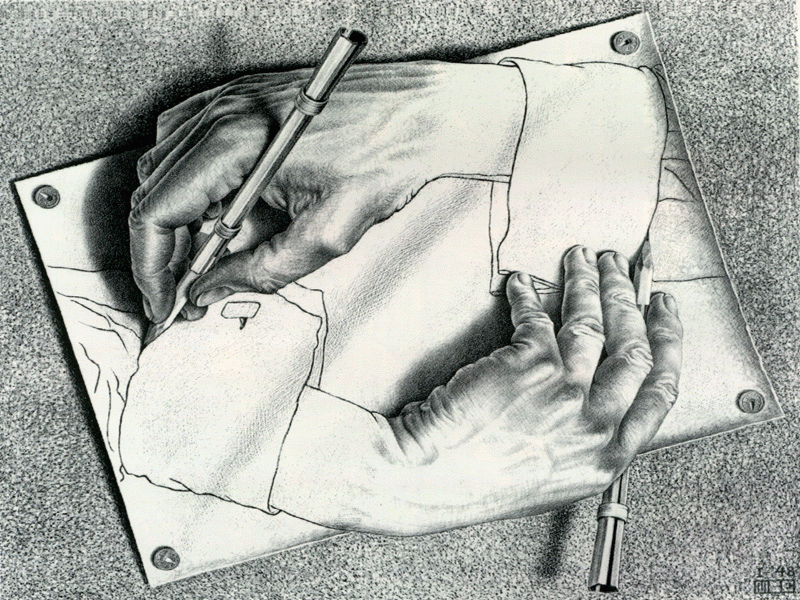 Cognitive psychology
Introduction to information processing 

Michaela Porubanova
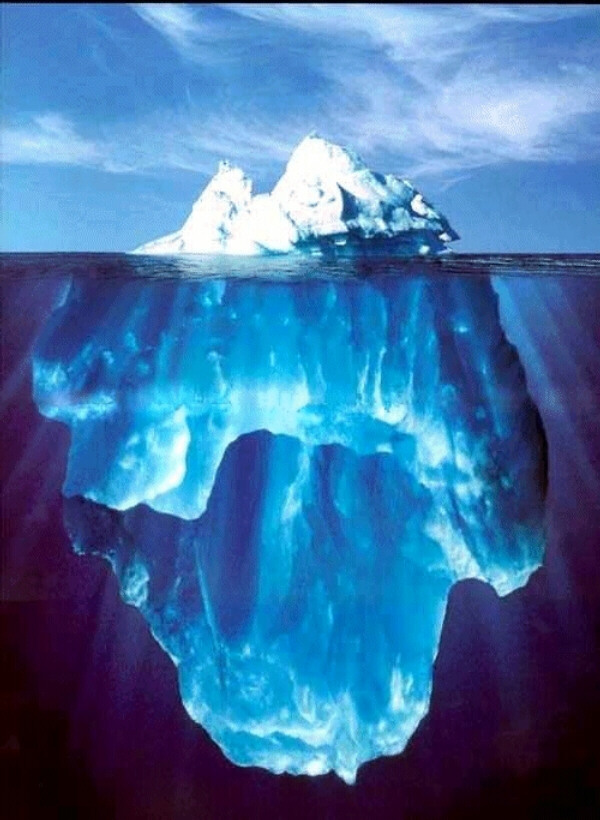 MIND
A mysterious form of matter secreted by the
brain. Its chief activity consists in the endeavor to ascertain its own nature, the futility of the attempt being due to the fact that it has nothing but itself to know itself with.
Ambrose Bierce, The Devil’s Dictionary
Intro to cognitive Ψ
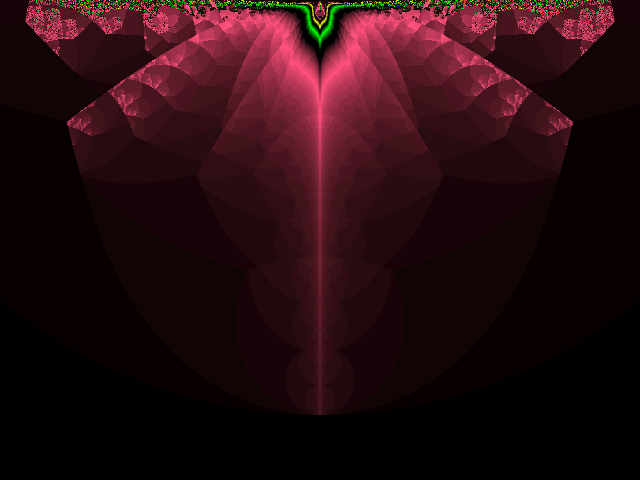 Cognition
- cognosco (Greek)
Assumptions of C Ψ:
a, a human being is an individual, a subject that observes the world, anticipates, formulates hypotheses, plans, experiments, makes conclusions and via already acquired information adjusts to and forms it as well
b, mental processes and external behavior depend on information we acquire
c, an individual is influences by information stored in long-term memory
Goals and subjects of study in Cognitive psychology
to understand human cognition- how we process information (acquisition, storage, transformation, use of knowledge)

Subjects of study:

Perception
Attention
Memory
Thinking
Language
Reasoning and decision making
Consciousness
History:
-Aristotle
-Wundt
-Ebbinghaus
-behaviorism
-gestalt
-information-processing approach (comparison with PC)
Keep in mind (before we start)
1. The cognitive processes are active, rather than passive.
2. The cognitive processes are remarkably efficient (what about accurate).
3.CP handle positive information better than negative.
4. CP are interrelated with one another, they do not operate in isolation.
5. Many CP rely on BOTH bottom-up (importance of info from stimuli) and top-down (role of concepts, expectations, memory) processing (e.g. recognition of a familiar person)
Complexity of cognition.


Why would you say cognition is complex?
Brief history of CP
Cognitive psychology/ cognitive science 
19 century- F.Donders- mental chronometry
60th “real birth” of CS
Franciscus Donders
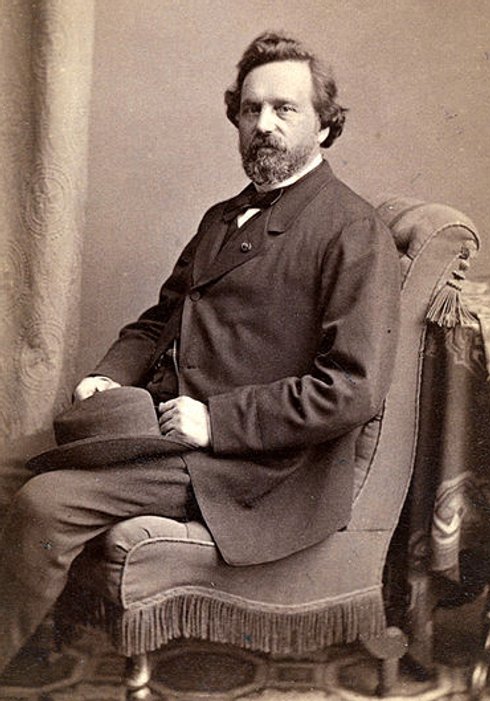 1818-1889
Opthalmology
Reaction time measures

Simple RT
http://www.cogtest.com/tests/cognitive_int/srtflash1.html#top

Choice RT
http://www.cogtest.com/tests/cognitive_int/crtflash1.html#top
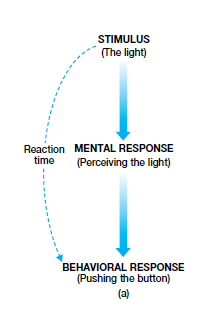 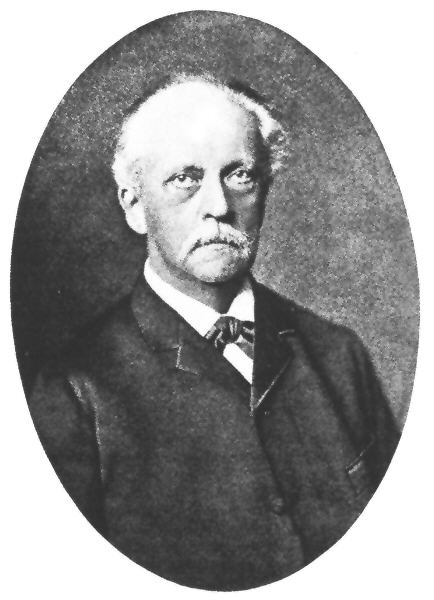 Hermann von Helmholtz
1821-1894
perception
theory of unconscious inference- role of experience in perception
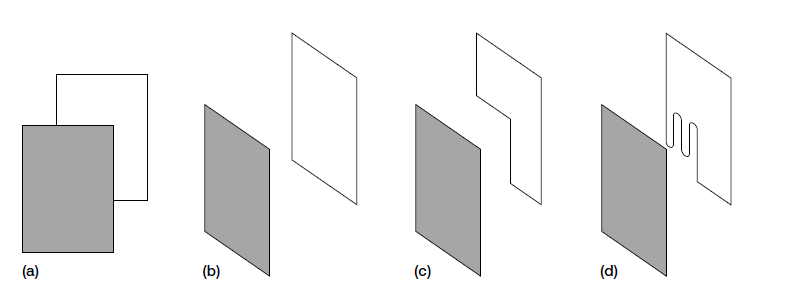 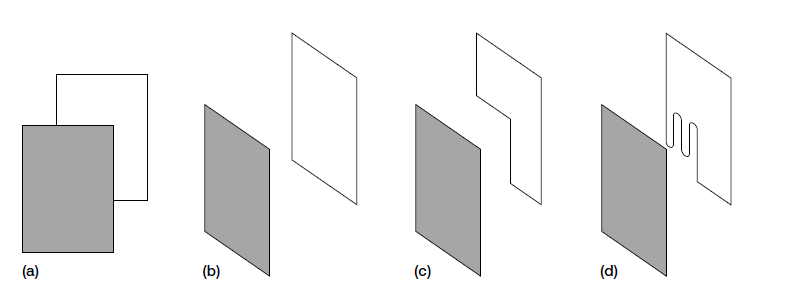 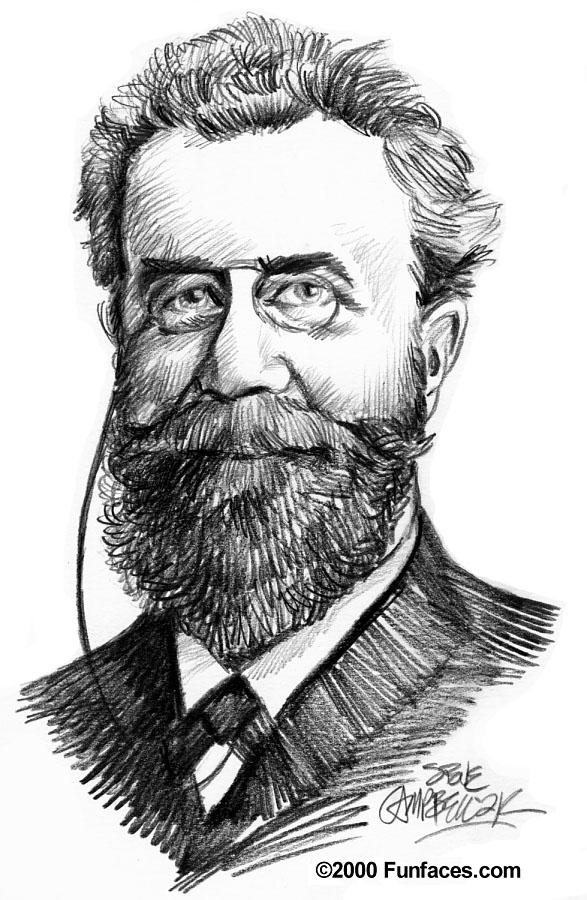 Ebbinghaus
1850-1909
Classical experiments on memory
serial position curve:
1,the primacy effect
2,the recency effect
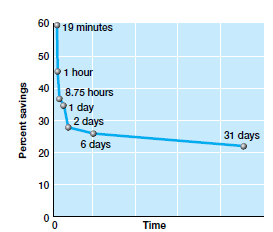 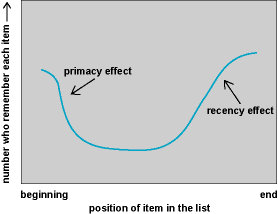 Ebbinghaus’ s retention curve
Serial position curve
Psychological Antecendents of Cognitive PsychologySTRUCTURALISM
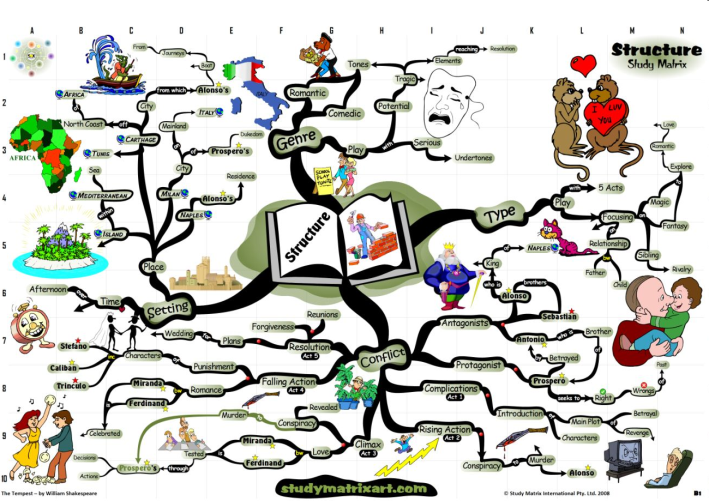 Titchener (Phd under Wundt) 
understanding the structure of mind; influence of chemistry and physics; experience that is constituted from elements (for example: the taste of lemonade into elements of sensation : bitterness, sweetness) 
study of sensations through a method of introspection 
4 different dimensions of sensations: quality, intensity, duration, and clarity 
problems with introspection
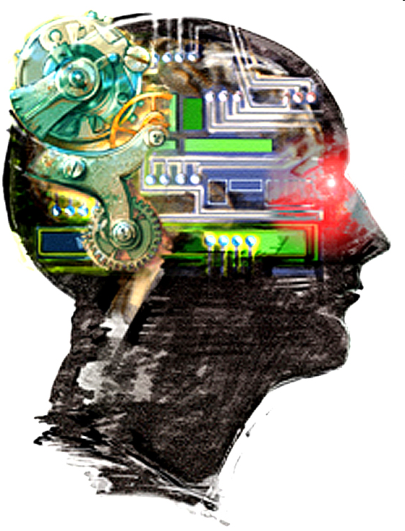 Psychological Antecendents of Cognitive Psychology FUNCTIONALISM
- Wiliam James (1842-1910)- critique of structuralism
purpose of mind (what does it serve for?), analysis of elements of consciousness should be disregaded, rather dynamic, unstable, changeable nature, core of the consciousness 
how does mind serve for adaptation and functioning in the environment? (Darwin) 
method of introspection, but also observation of behavior as a subject of study 
theory of emotions- first theory of emotions (with Lange) physiological reactions cause emotions
EXAMPLES>Why do we dream -- what function does it serve?                      >Why do we have emotions -- what function do    
                                                                           they serve?
Psychological Antecendents of Cognitive Psychology Gestalt psychology
1912 in the center of study was perception, how do we organize experience. what we see depend mainly on the stimuli in relation to the background and their organization (distance, proximity, similarity) laws of perception (Wertheimer).
Psychological Antecendents of Cognitive Psychology Behaviorism
- founded by J.B. Watson
-research based on results with animals mostly (influence of Darwin)- if humans are related to other species it might be useful to systematically study animal behavior and create implications for human mind functioning
bh refused to take into account existence of mind, or rather considered it to be the black box 
similarly as emphasized in empiricism, a human is determined by education, upbringing 
role of environment (compare to nativism)
Beginning of Cognitive Psychology
Noam Chomsky 
Linguistic arguments against behaviorism
Arguments from language acquisition
Behaviorists are not able to explain how children can produce newsentences they never heard
Generative grammar
Emergence of Cognitive Psychology
Alan Turing 
Development of first computers
His “Colossus” computer helped  break the German “Enigma” codes during the World War II
TURING machines- simple abstract computational devices intended to help investigate the extent and limitations of what can be computed
Analogy between computers and human minds
Hardware (brain), Software (mind)
Thinking as a process of algorithmic manipulation of some information
These ideas helped to establish the information processing paradigm in psychology – thus, cognitive psychology
Stars in Milky way vs. Neurons in brain
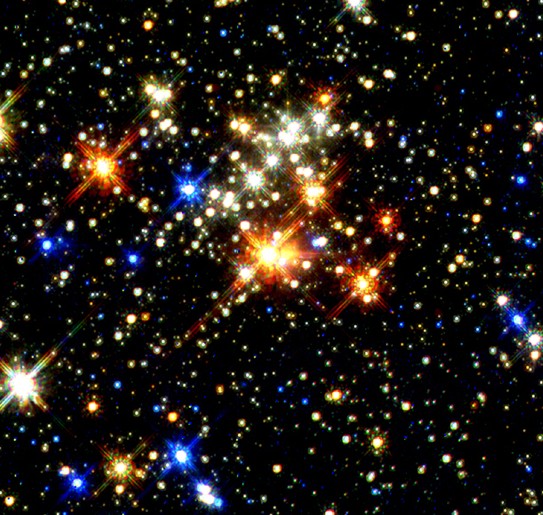 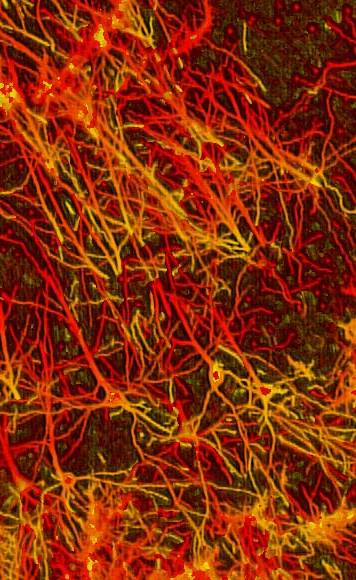 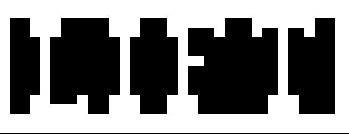 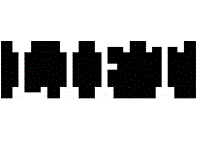 Necker cube
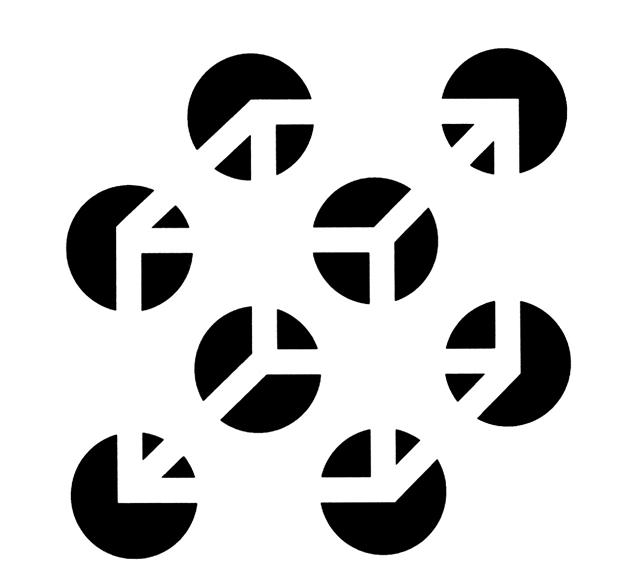 Necker cube
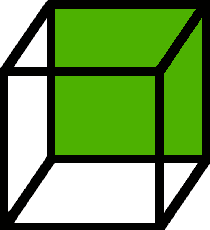 Perception
Object recognition
Gibson (bottom-up information processing)
Constructivism (top- down information processing) 
Gestalt principles
Optical illusions
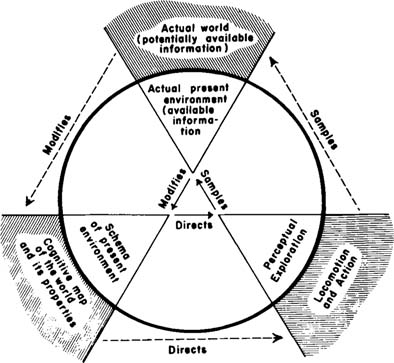 Ulric Neisser’s perception cycle
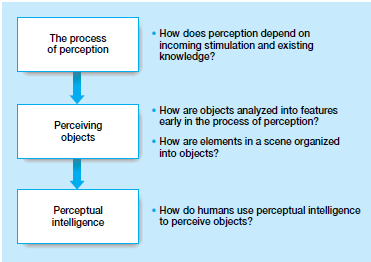 Visual pathways
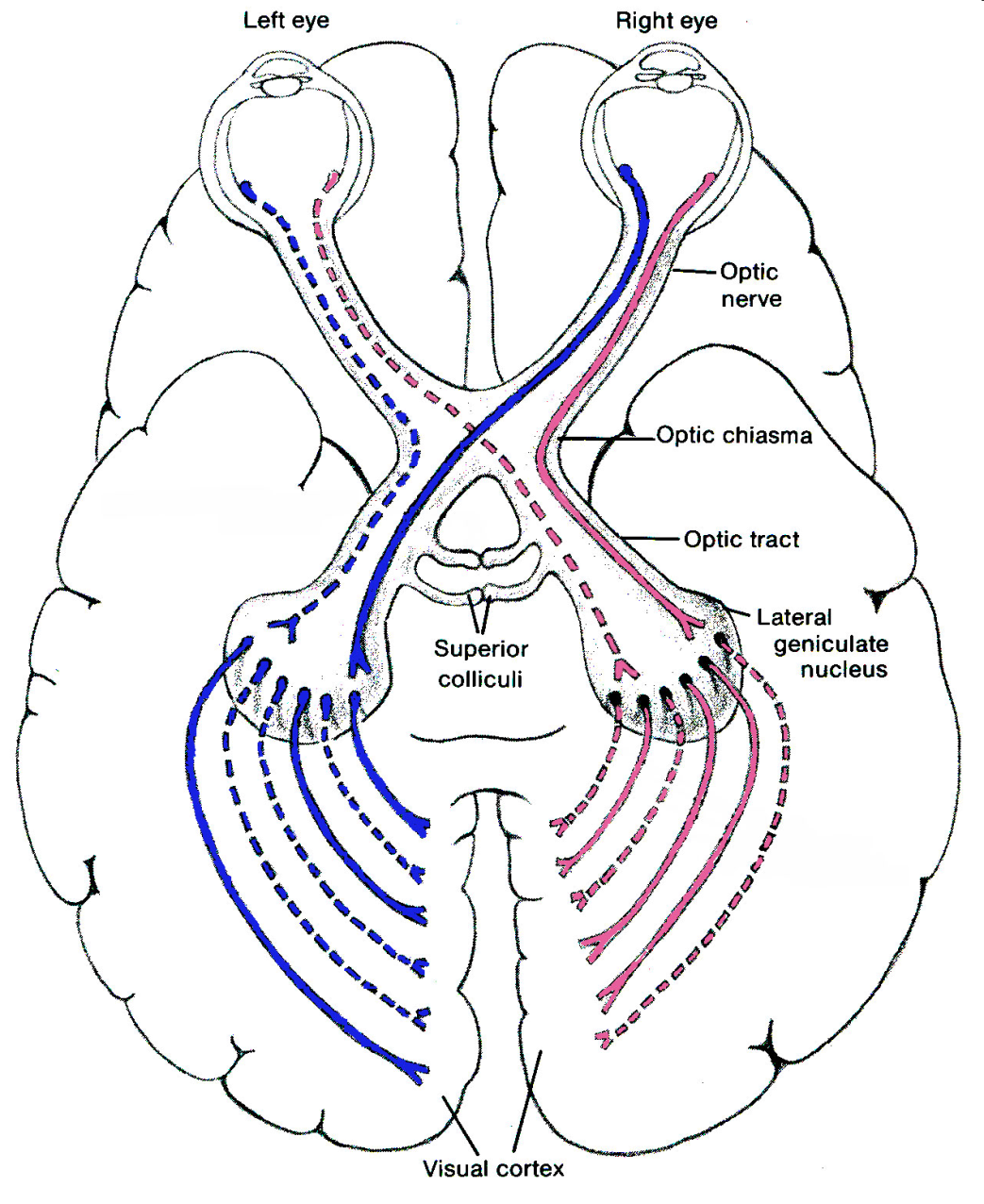 http://iknow.net/phys_eye_education.html#_nogo
Knowledge (top-down)
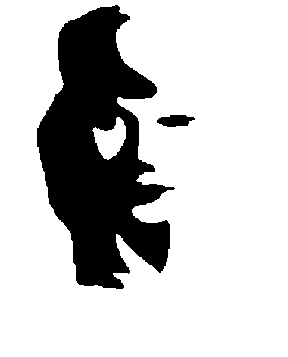 Face / Saxophoonist
Pattern of light (bottom-up)
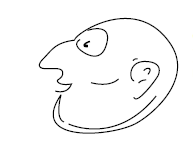 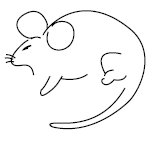 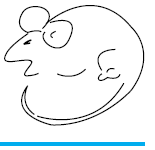 rat–man demonstration
Object recognition- template matching
Disadvantages?
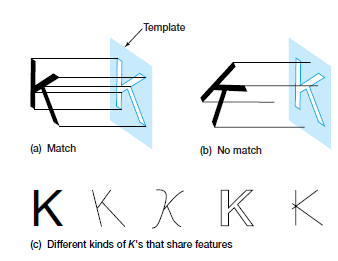 Object recognition- Interactive activation model
Rumelhart & McClelland
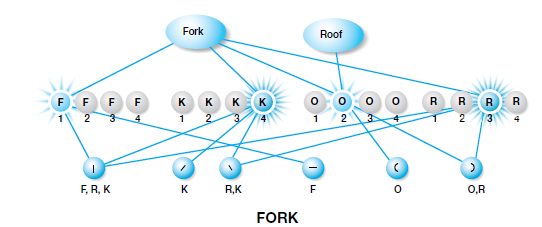 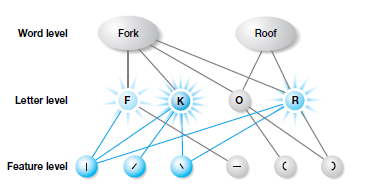 Interactive activation model :Word Superiority Effect
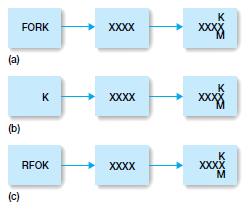 Feature Integration Theory
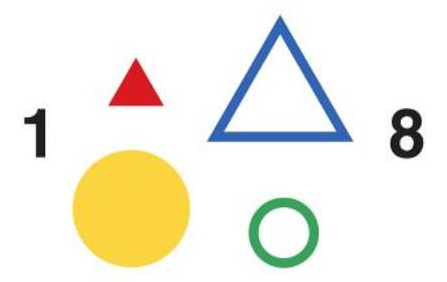 illusory conjunctions occur because at the beginning of the perceptual process each feature exists independently of the others
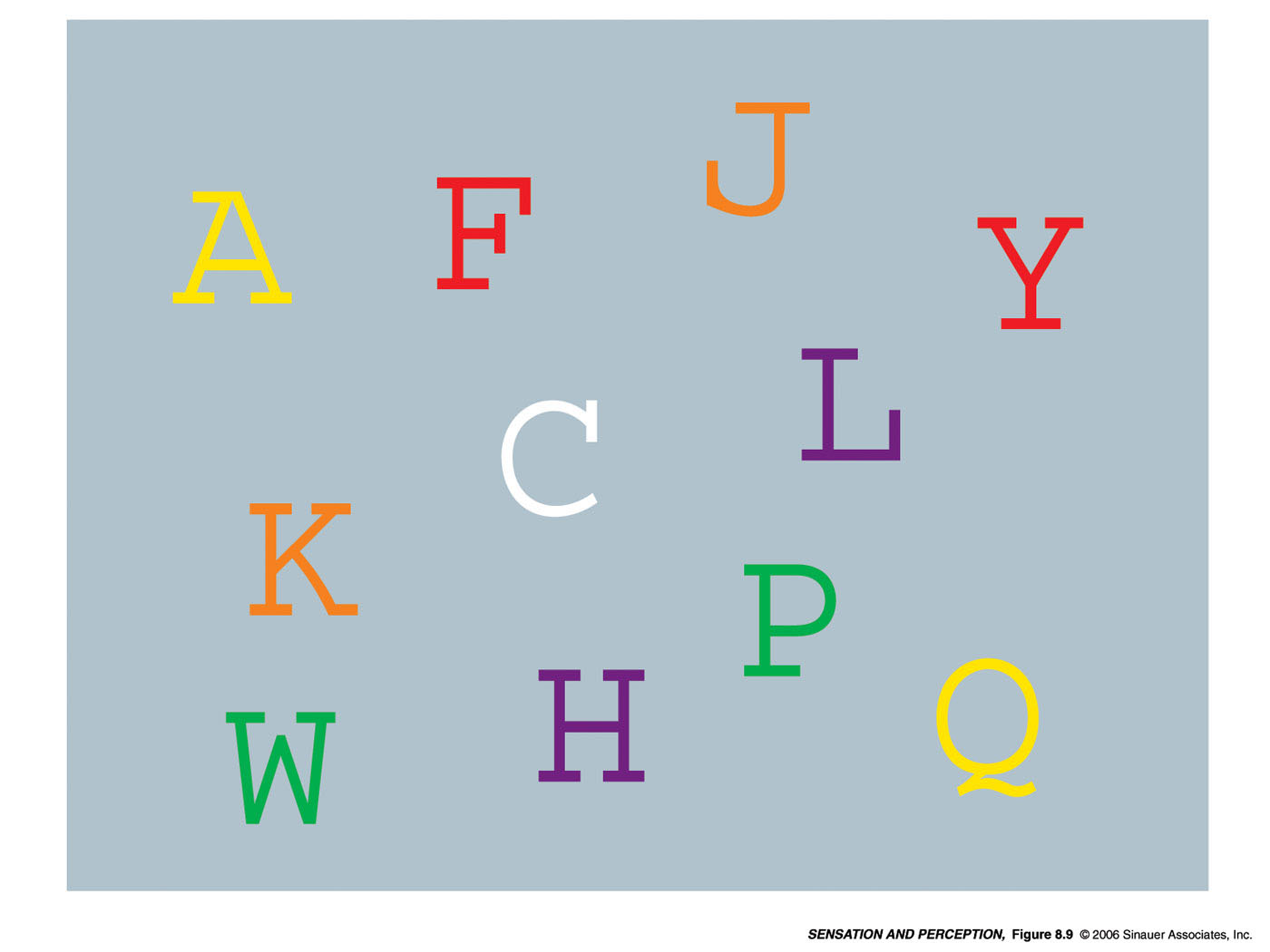 Recognition-by-Components Theory
Geons:
-36
-can be identified when viewed from different angles 
-view invariance
-discriminability
- resistance to visual noise
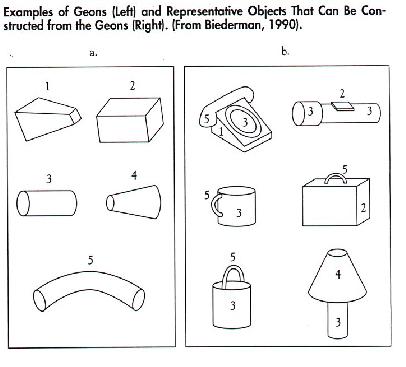 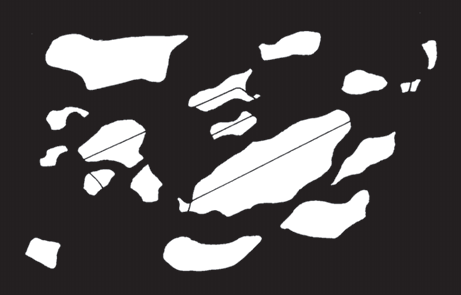 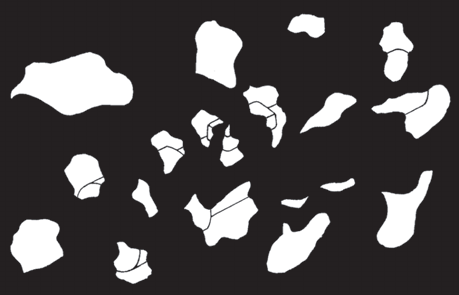 Perceptual organization
the organization of elements of the environment into objects
Gestaltists
“The whole is greater than the sum of its parts”
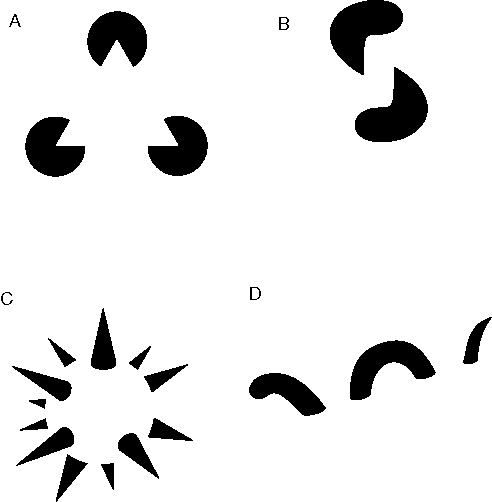 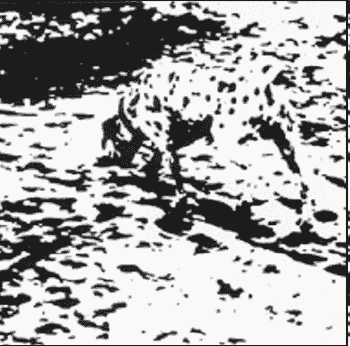 laws of perceptual organization
Law of Pregnanz (good form/shape/figure)
- every stimulus patterns perceived in the simplest possible form
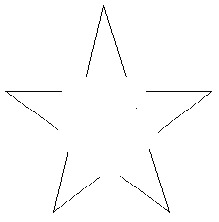 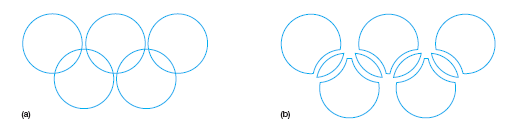 laws of perceptual organization
Law of similarity


Law of good continuation
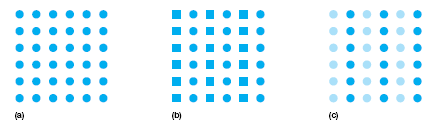 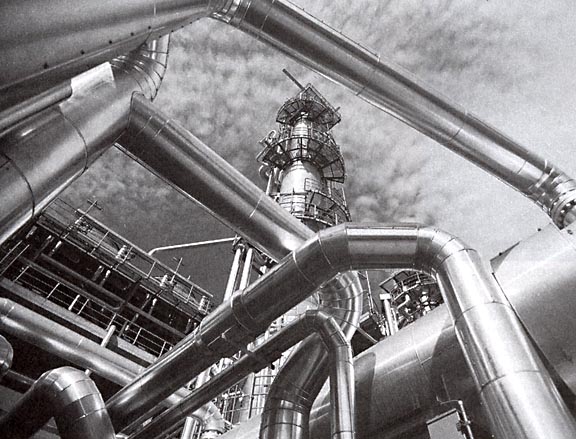 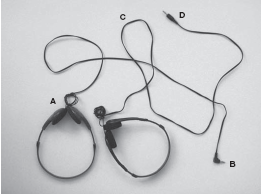 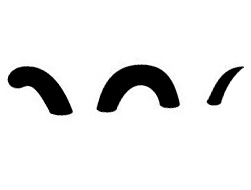 laws of perceptual organization
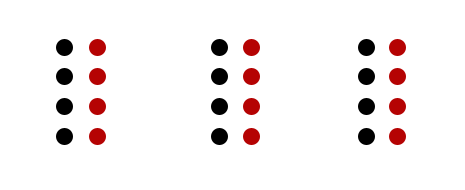 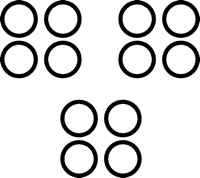 Proximity


Common Fate



Familiarity
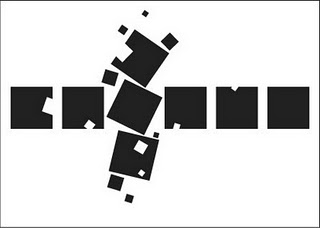 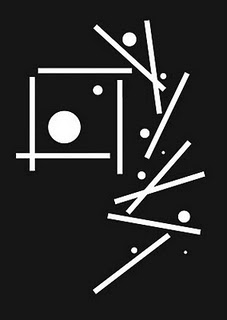 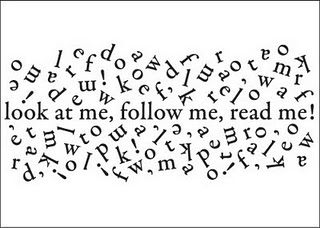 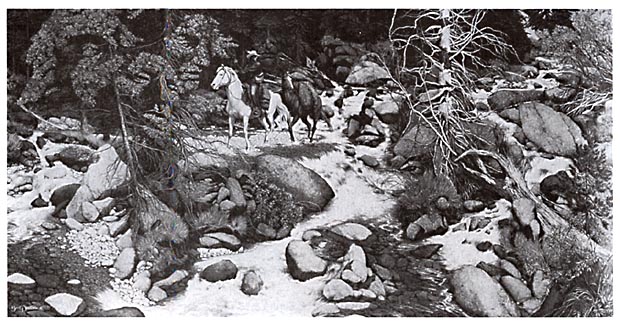 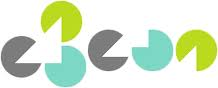 Familiarity/ Meaningfulness
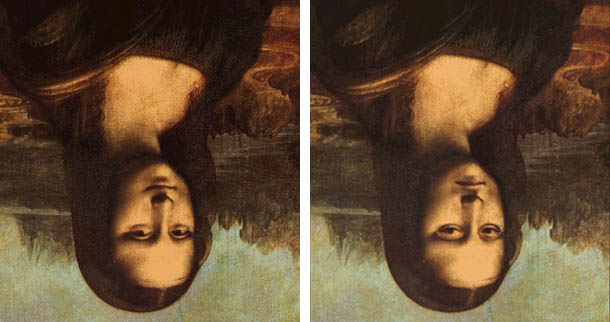 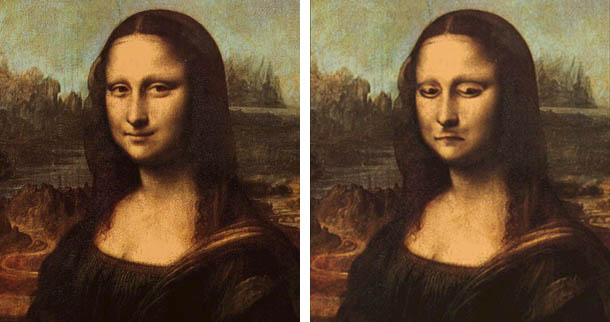 Gibson‘ s theory of direct perception
ecological’ theory: with background, horizons, other objects, etc. all playing a part.
Gibson first developed his theory during WW2 when he was given the task of preparing training films for pilots. From this he developed a theory of optic flow patterns, based on a fixed point towards which the pilot is moving which appears motionless. The rest of the visual environment is moving away from that point, flowing over and around the viewer.
Affordance
This means attaching particular meaning to visual information. Gibson rejected the theory that long term memory provides meaning. Rather, he argued that the potential use of an object is directly perceivable - a ladder 'affords' climbing up or down, a chair 'affords' sitting.

Gibson's theory was that of direct perception, which means that humans directly perceive their environment through stimulation of the retina. Traditionally, and especially by Gestalt psychologists, perception was believed to be indirect. According to this theory, humans do not directly perceive their environment. It is only through sensory stimulation over time that we learn what is in our environments, and that we perceive much more than mere sensory input.
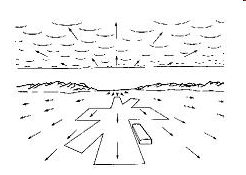 Constructivist theory of perception
“Constructivists” such as Helmholtz, Rock and Gregory claim that incoming visual data are insufficient for perception to be achieved, and that the brain must supplement these data with top down processing
process whereby the brain makes a series of hypotheses about the external world, stress the importance of central factors such as memory and expectation in determining the phenomenological content of perception
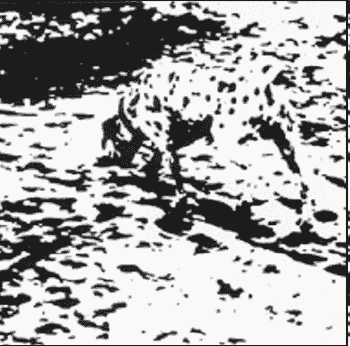 Comparison between the theories
Comparison of two theories to perception:

1. Mental processes to pick up information or not
The constructivists see the stimulation reaching our senses as inherently insufficient necessitating an “intelligent” perceptual system that relies on inferential types of mechanisms to overcome this inherent equivocality of stimulation.
The ecologically oriented theorists argue that the information in the ambient environment suffices and is not equivocal and thus no “mental processes” are needed to enable the pick up of the relevant information. 

2. Direct or indirect perception
The constructivists see perception as multistage with mediational processes intervening between stimulation and percept, i.e., perception is indirect.
The ecological theorists see perception as a single-stage process, i.e., it is direct and immediate. 

3. Relying on stored information
For the constructivists, memory, stored schemata, and past experience play an important role in perception.
The ecologically oriented approach sees no role for memory and related phenomena in perception. 

4. Process versus stimulation
The constructivists excel at analyzing the processes and mechanisms underlying perception.
The ecological approach excels at the analysis of the stimulation reaching the observer.
AMES ROOM
http://www.youtube.com/watch?v=Ttd0YjXF0no&feature=related
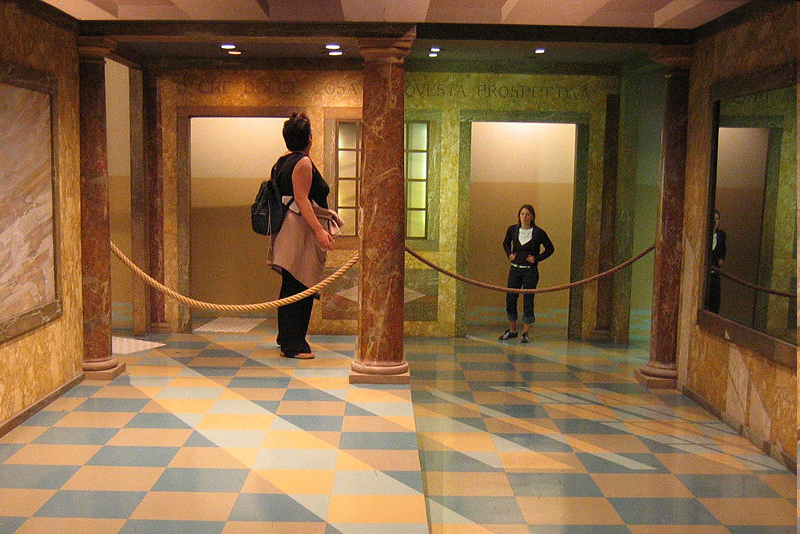 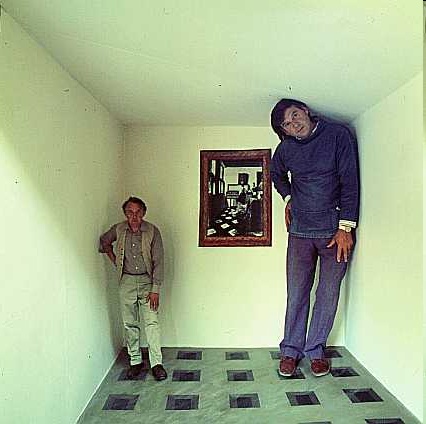 Architecture of Ames Room
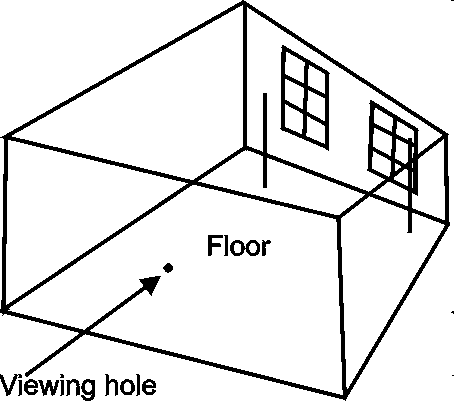